ANNE TURNER IN  VOLUNTEER MANAGEMENT
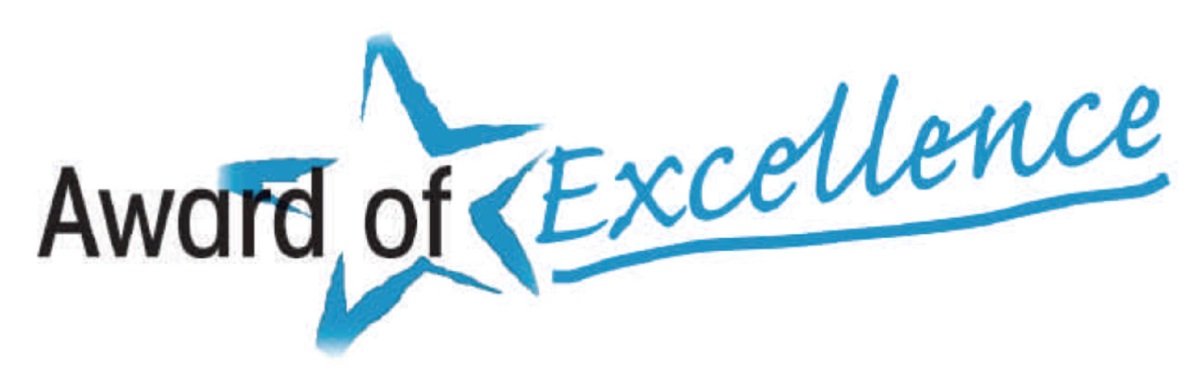 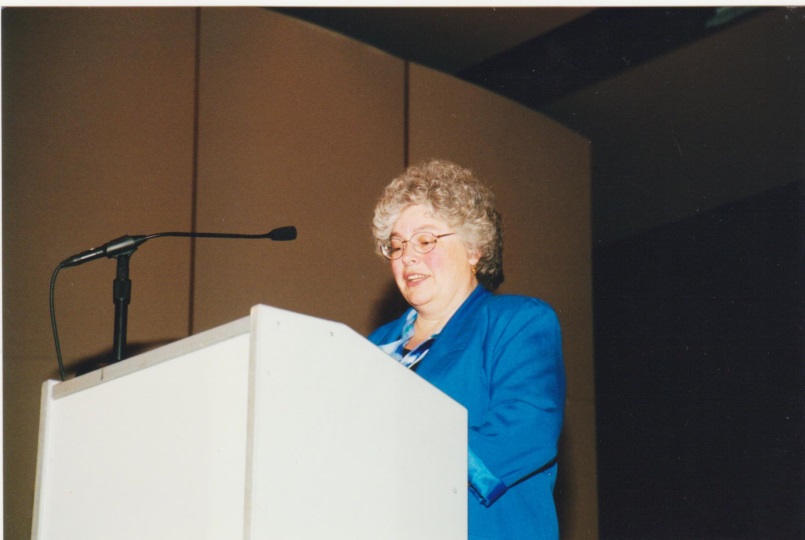 ANNE WAS A BELIEVER IN the power of people and community!
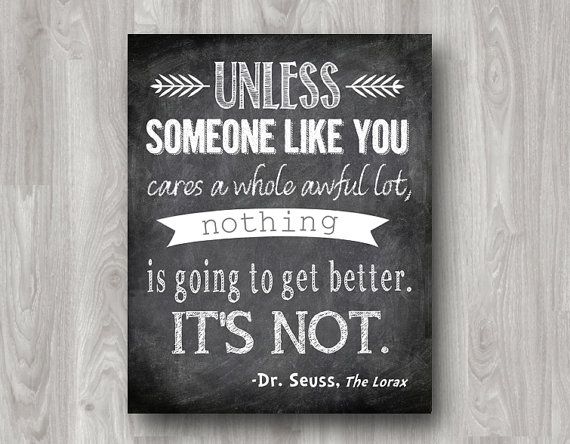 ANNE WAS THE DIRECTOR OF 
THE VOLUNTEER CENTER 
(now known as Volunteer Connections) 
FOR OVER 20 YEARS AND A SUPPORTER OF ALL VOLUNTEER EFFORTS IN CLARK COUNTY!!





She was very involved in helping move RSVP to the Human Services Council and also served on the DVPA Board for many years 
(primarily as Treasurer & Secretary 1998 - 2005)!!
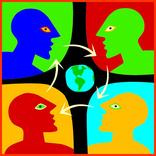 ANNE COORDINATED MANY EVENTS FOR CLARK COUNTY
INCLUDING AN ALL COUNTY RECOGNITION FOR VOLUNTEERS
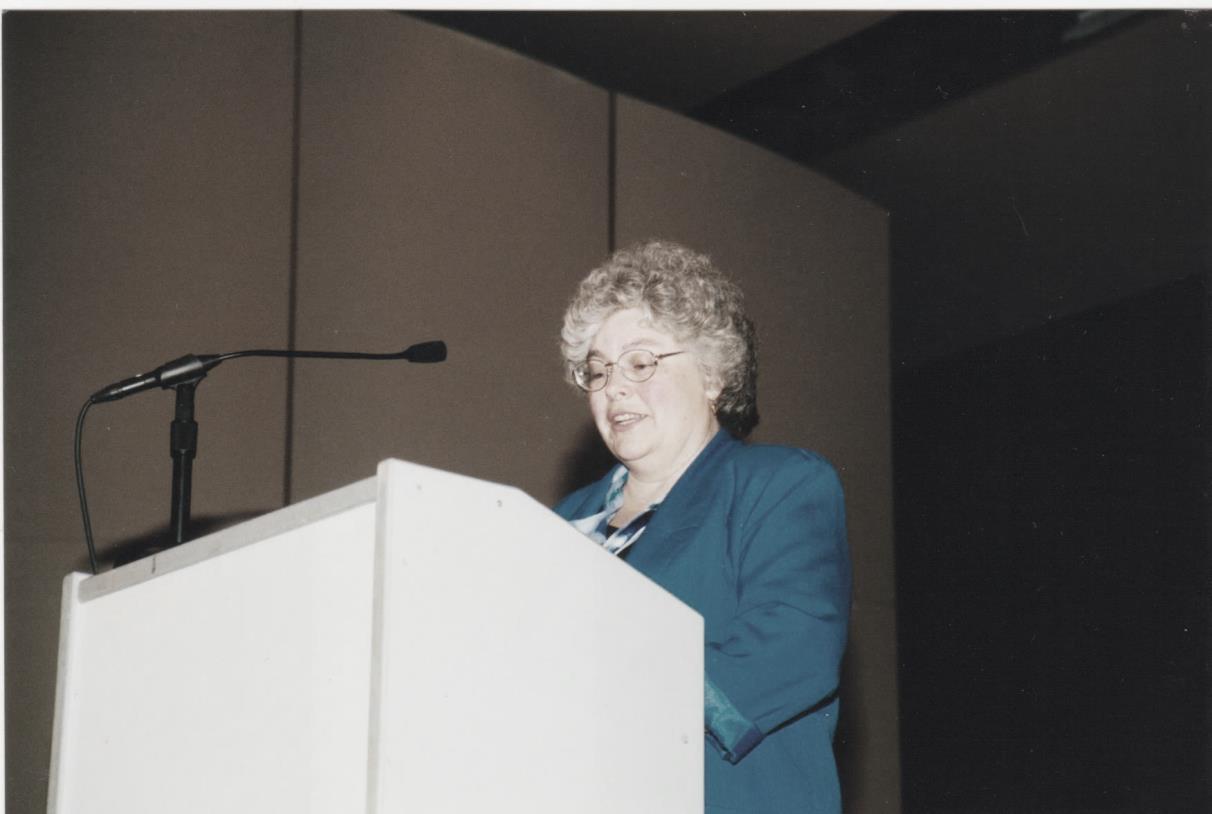 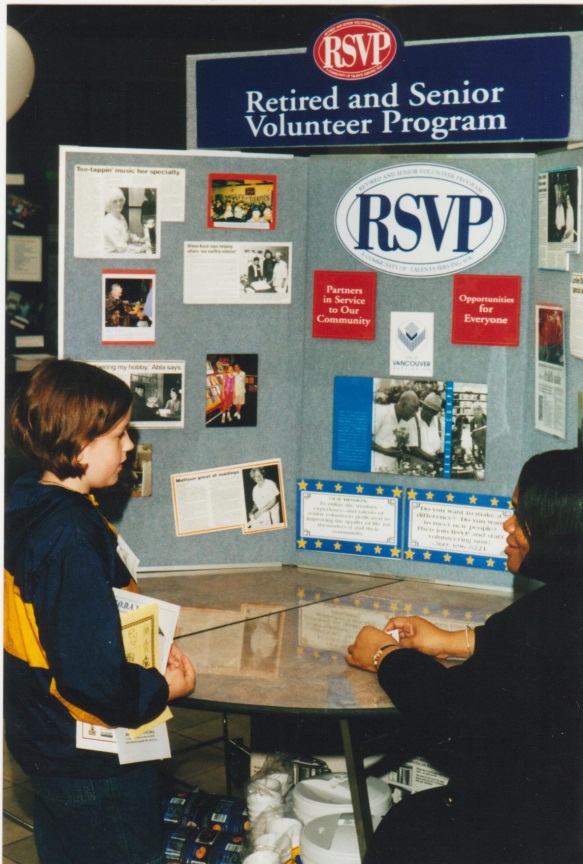 SHE LOVEDBRINGINGTHE COMMUNITY TOGHETHER!
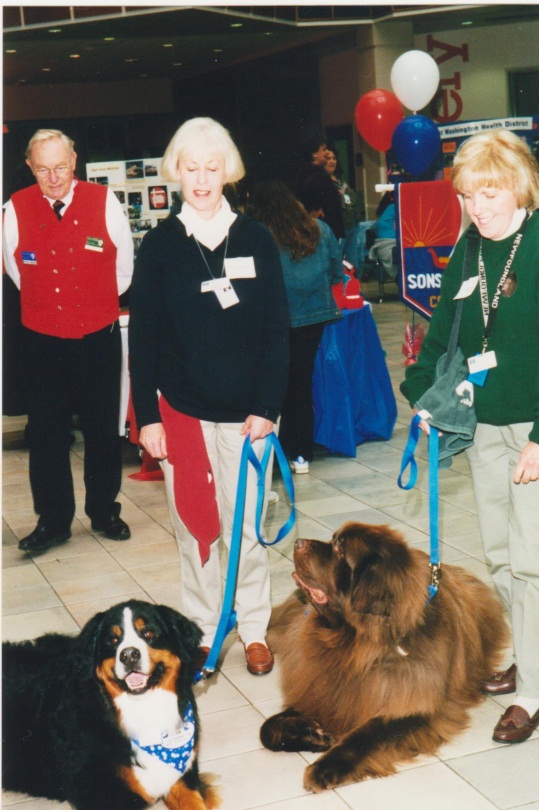 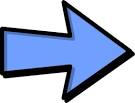 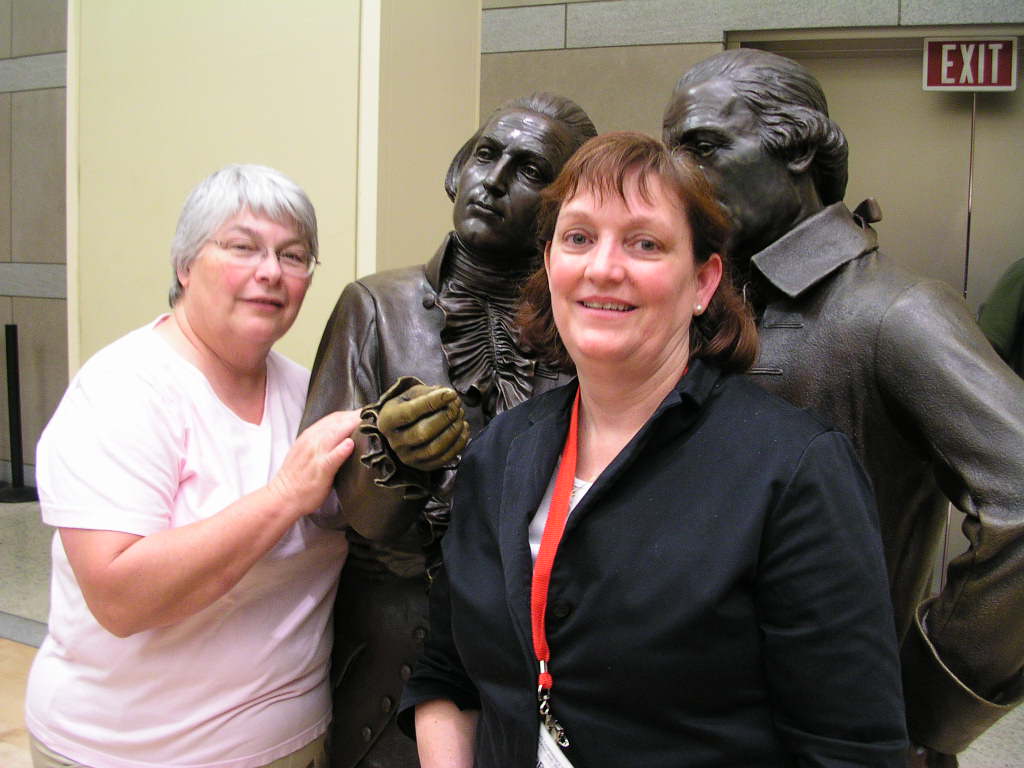 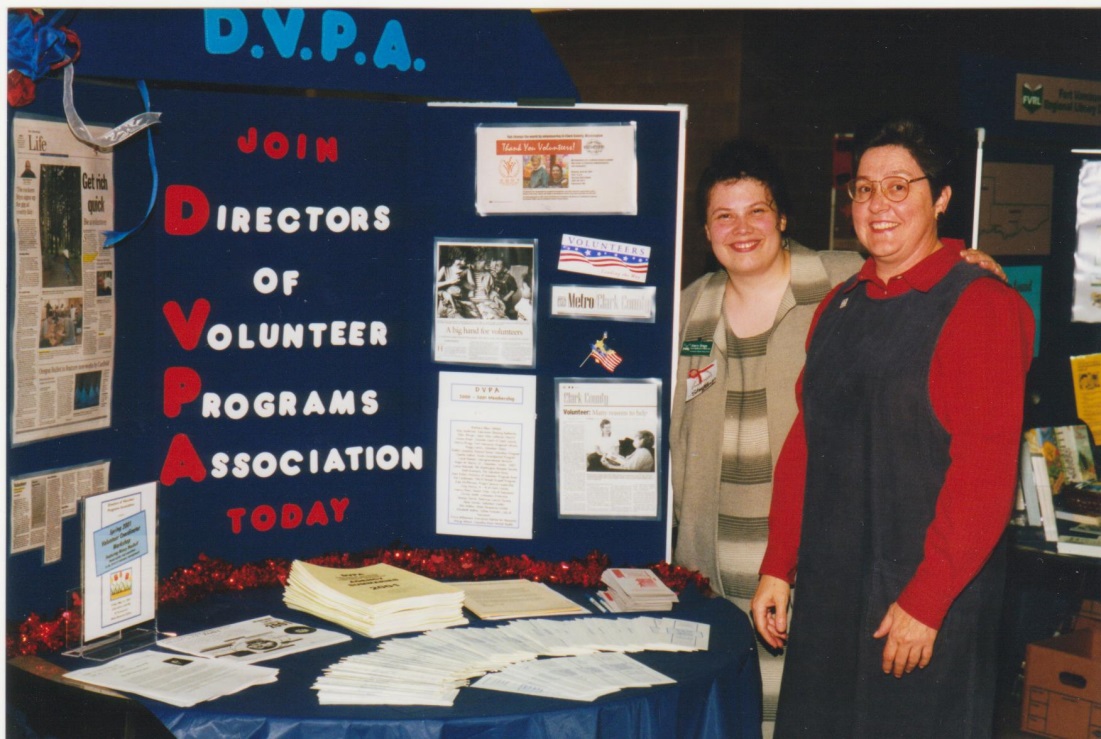 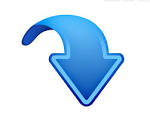 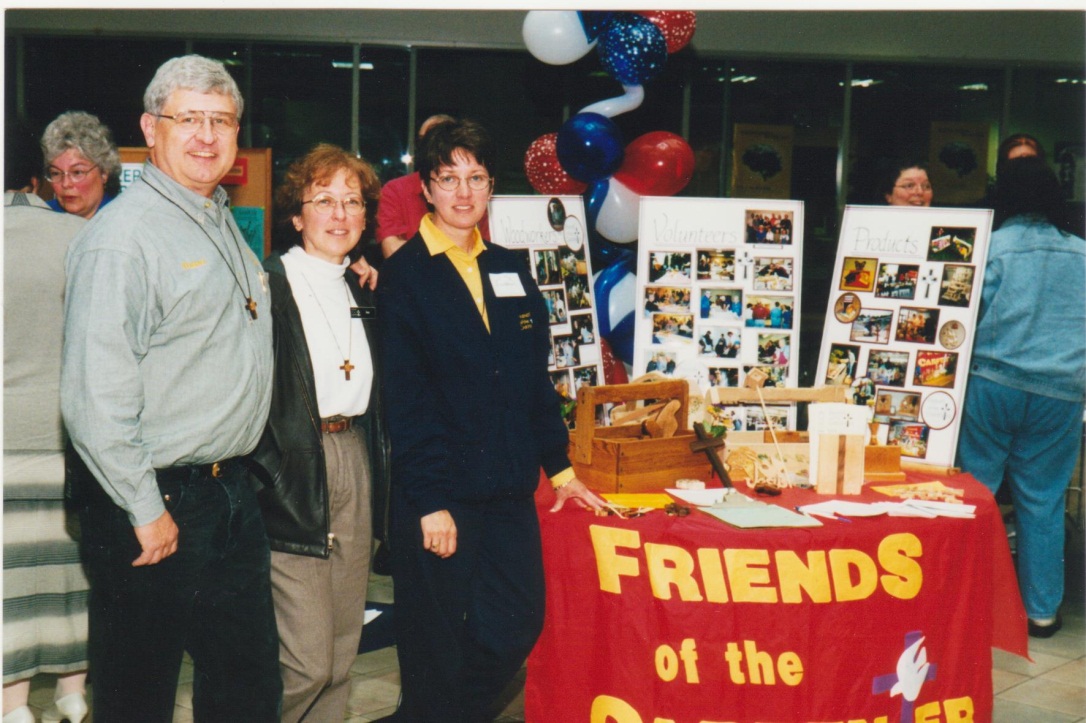 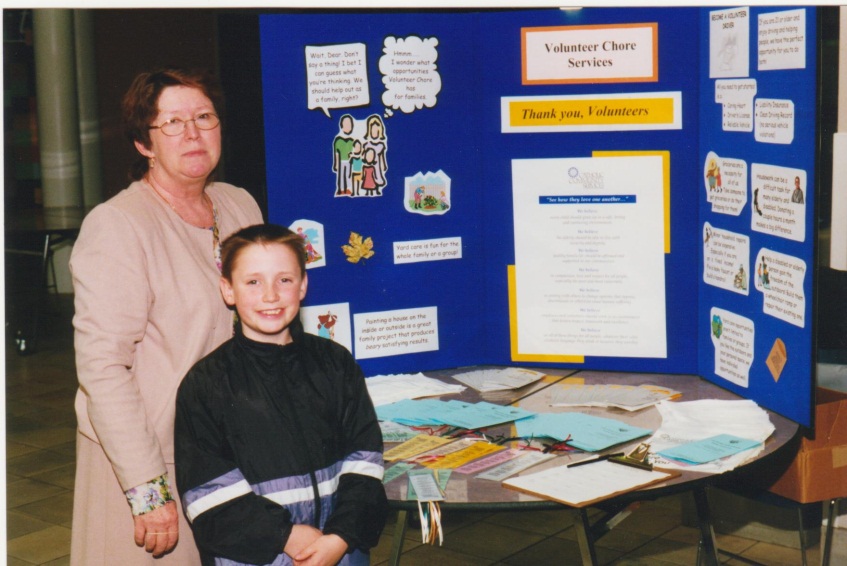 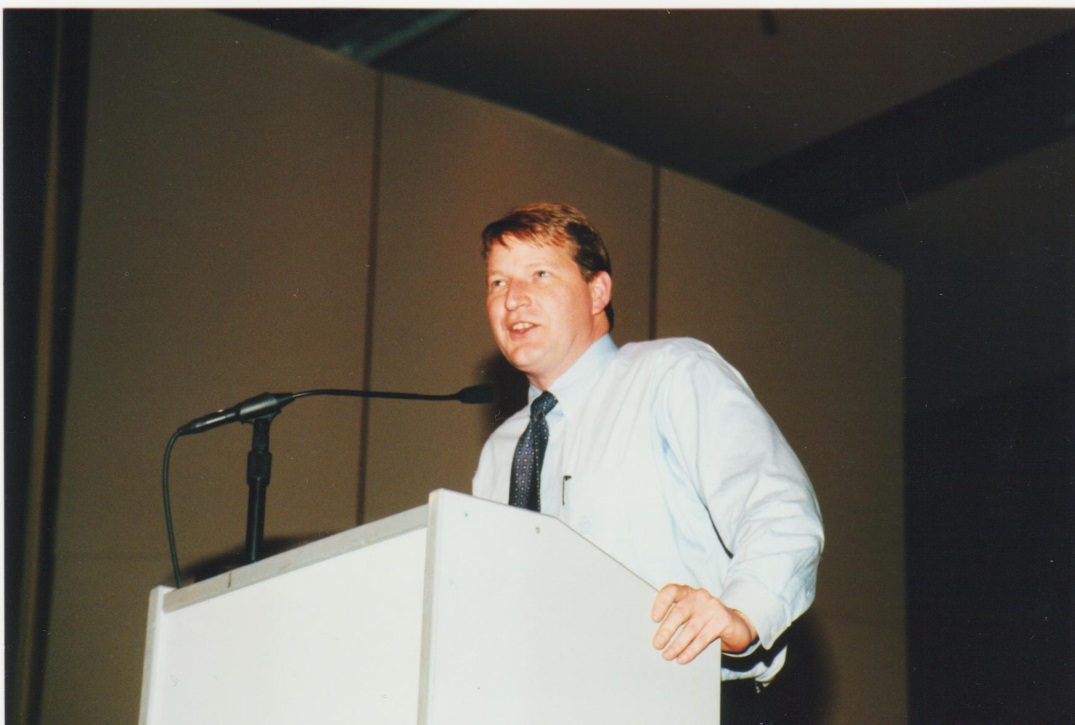 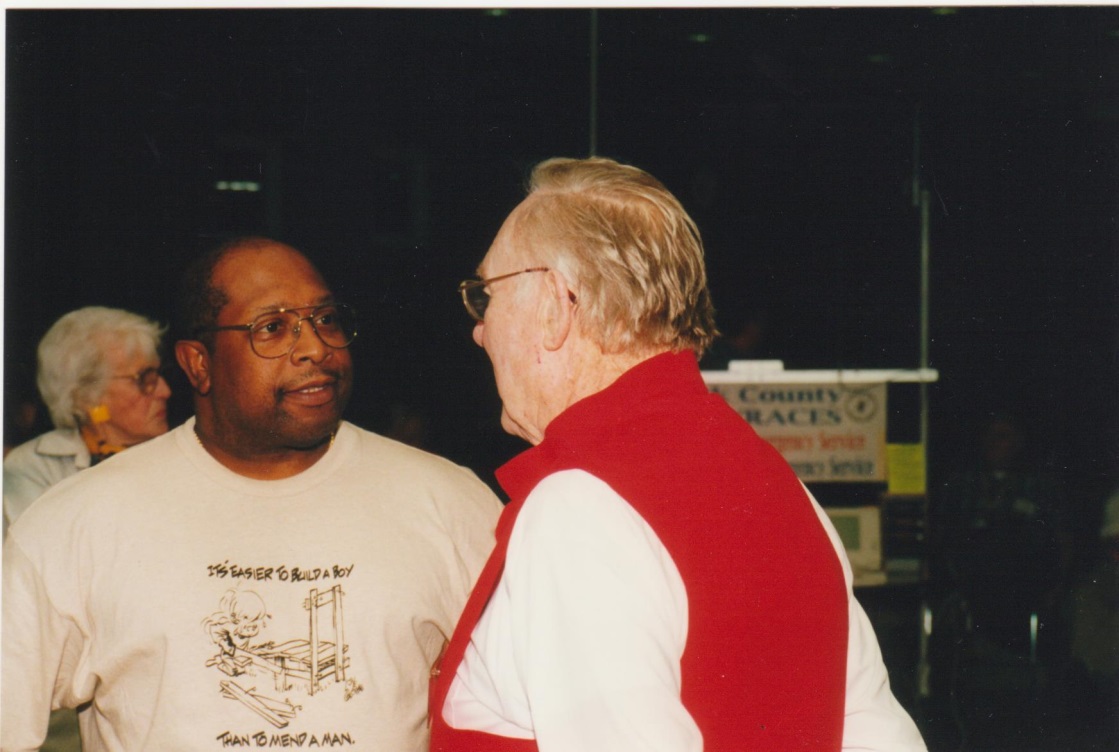 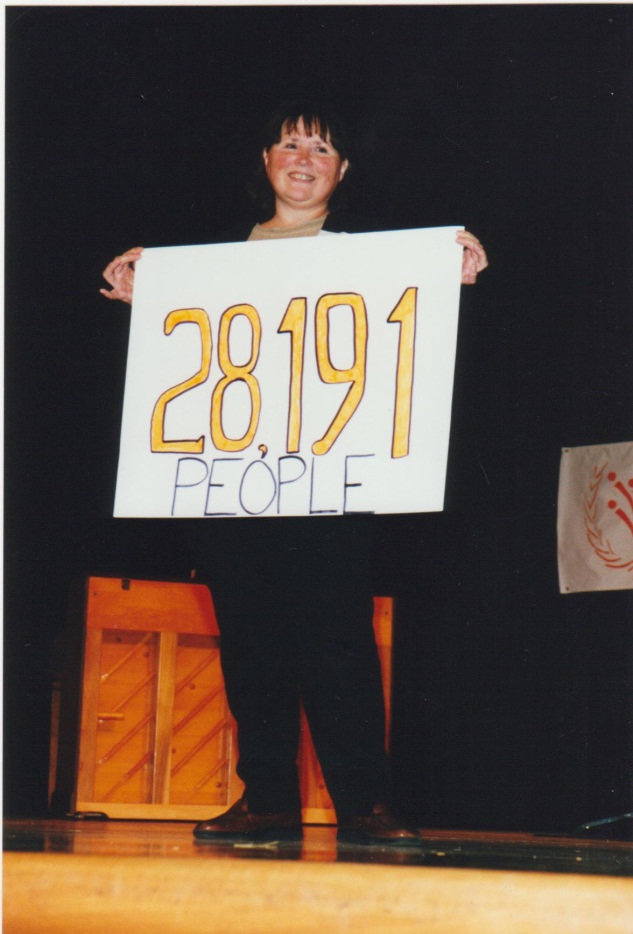 ANNE ALWAYS FOUND WAYS TO SHOWCASE 
VOLUNTEERISM
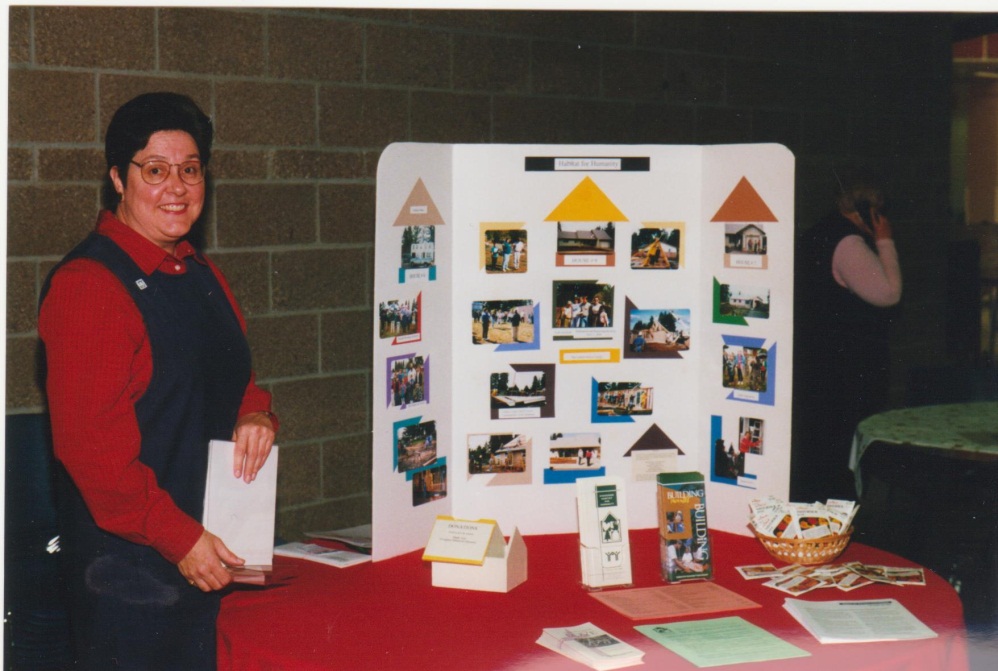 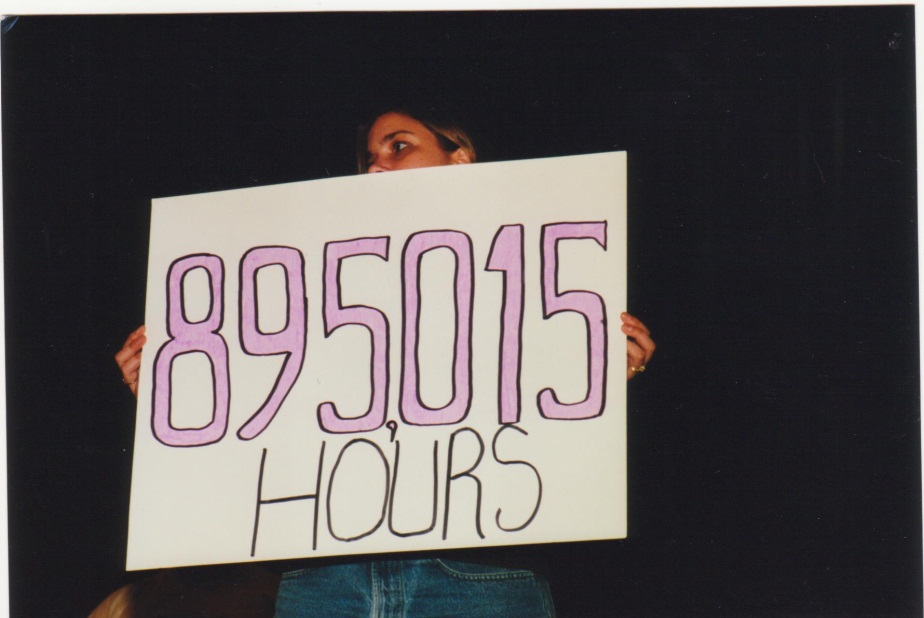 In 2001, the INTERNATIONAL YEAR OF THE VOLUNTEER  Anne helped to coordinate a statewide event in Olympia
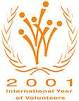 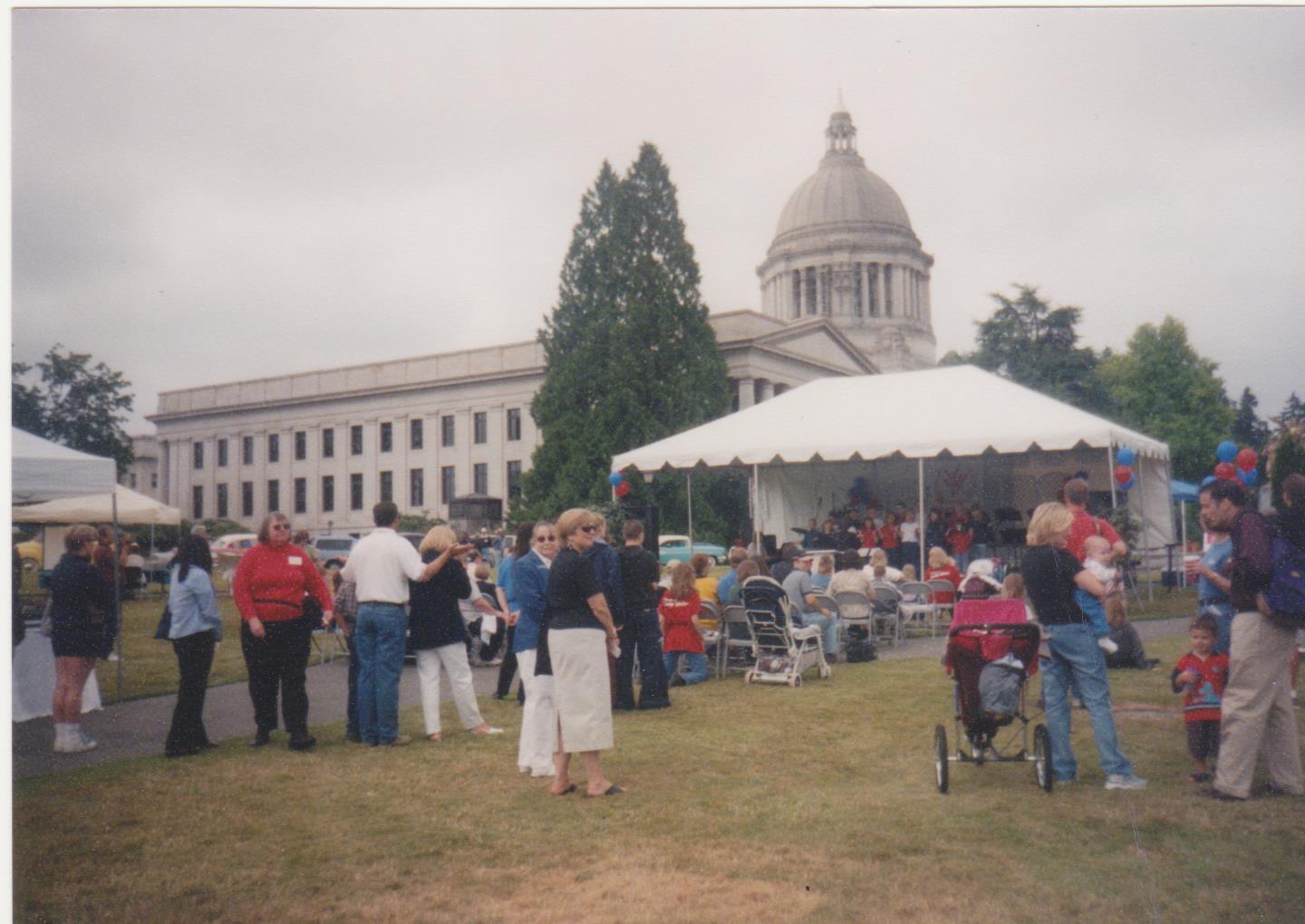 2010 Anne Turner Award Recipient:
Lisa Beranek, CPU Stream Team
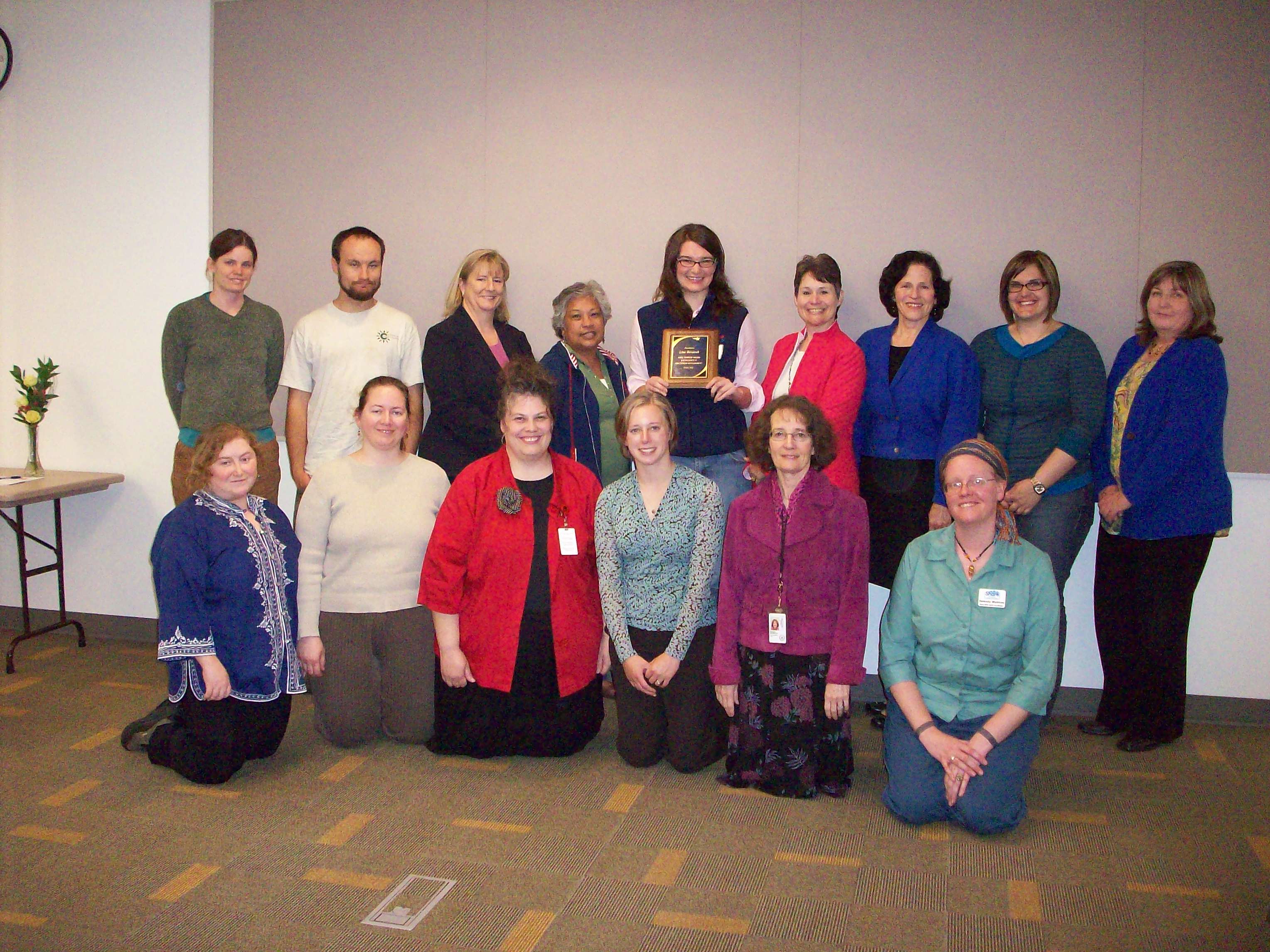 2011 Anne Turner Award Recipient:Kris Henrickson,  Clark County Teen Talk&Al Flory,  YWCA
2012 Anne Turner Award Recipients:
Bernie Gerhardt,  AFS &
Barbara Nordstrom, VPS Lunch Buddies/
VPS Foundation
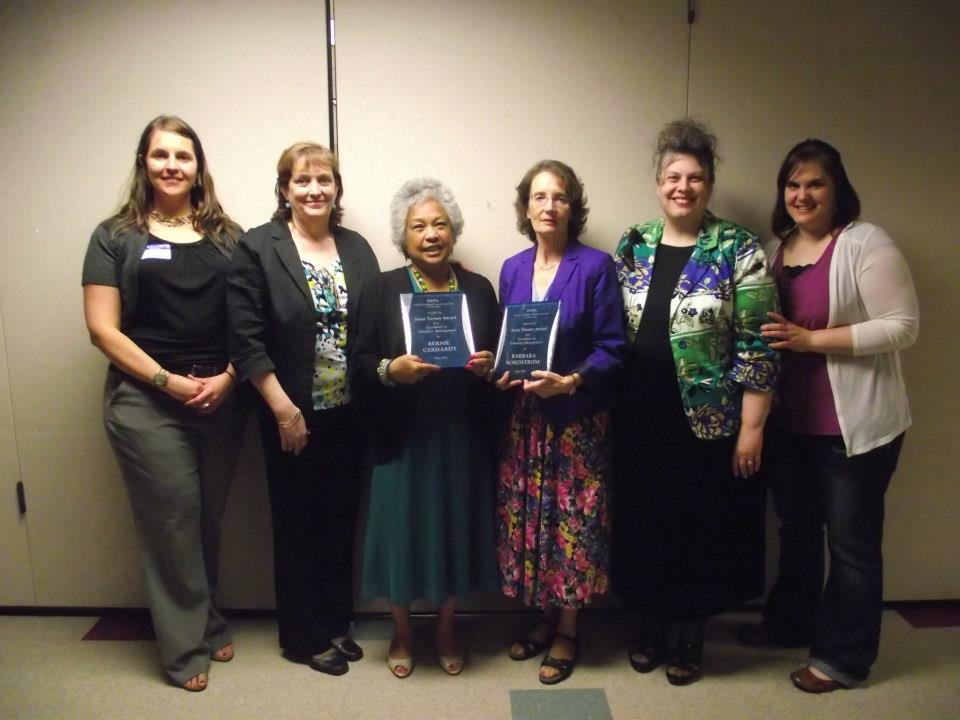 2013 Anne Turner Award Recipients:
Kelly Cheney, VPD Volunteers in Police Service 
Janell Watt, Portland Habitat for Humanity Re-Stores
Heidi Hiatt, YWCA &Mariah Acton, Columbia Springs
2014 Anne Turner Award Recipients:Sherry Braga, Fort Vancouver Regional Library District (FVRL) &Jeanne Phipps, The Volunteer Center & RSVP
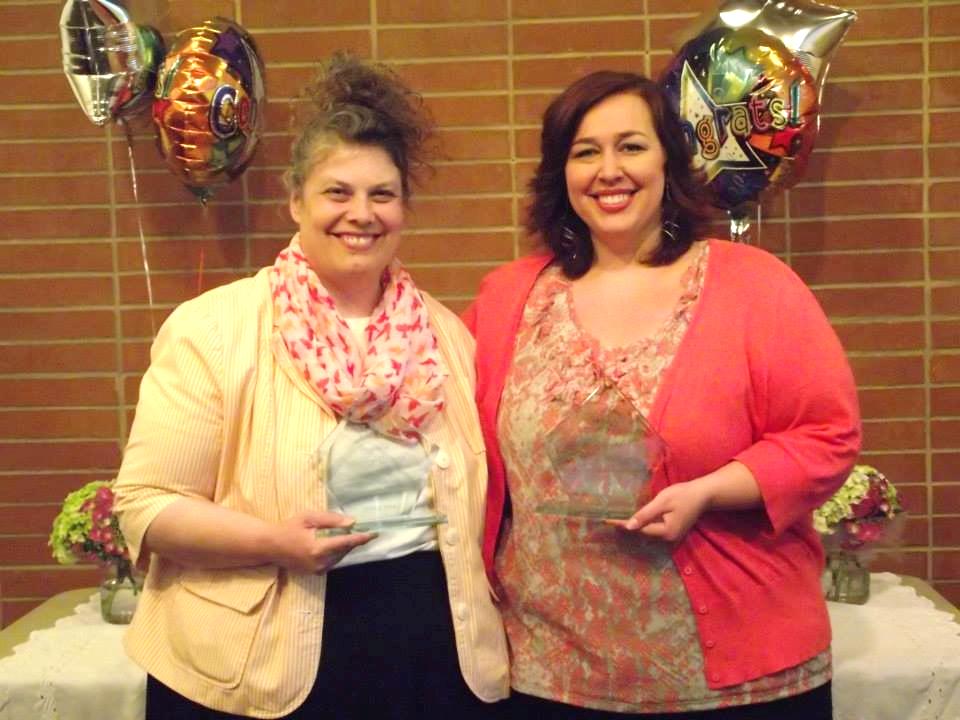 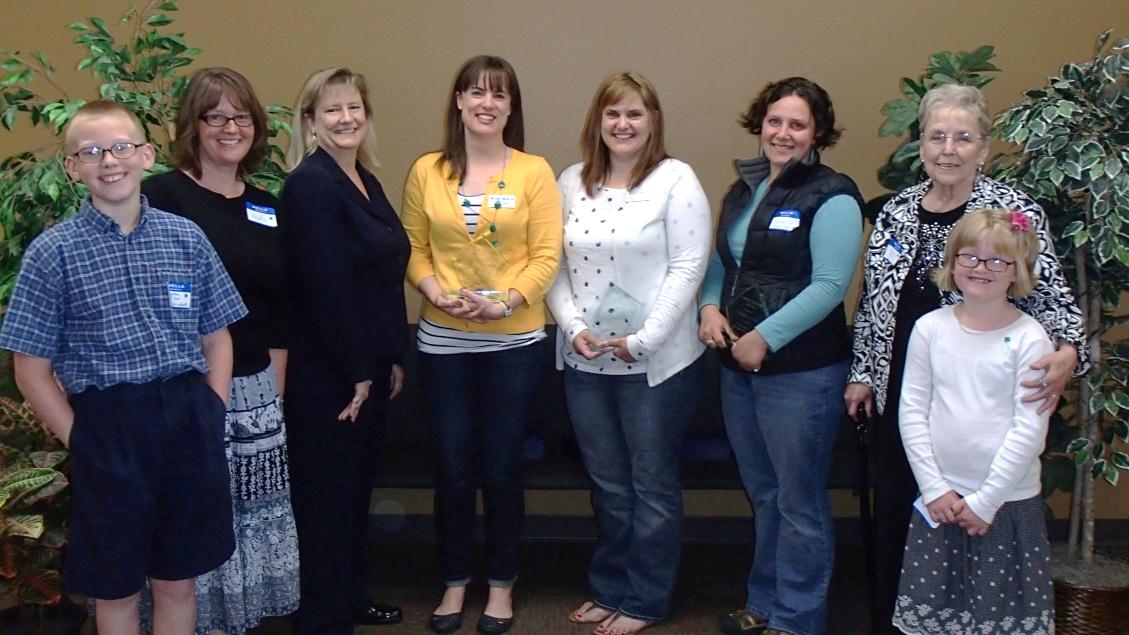 ANNE TURNER
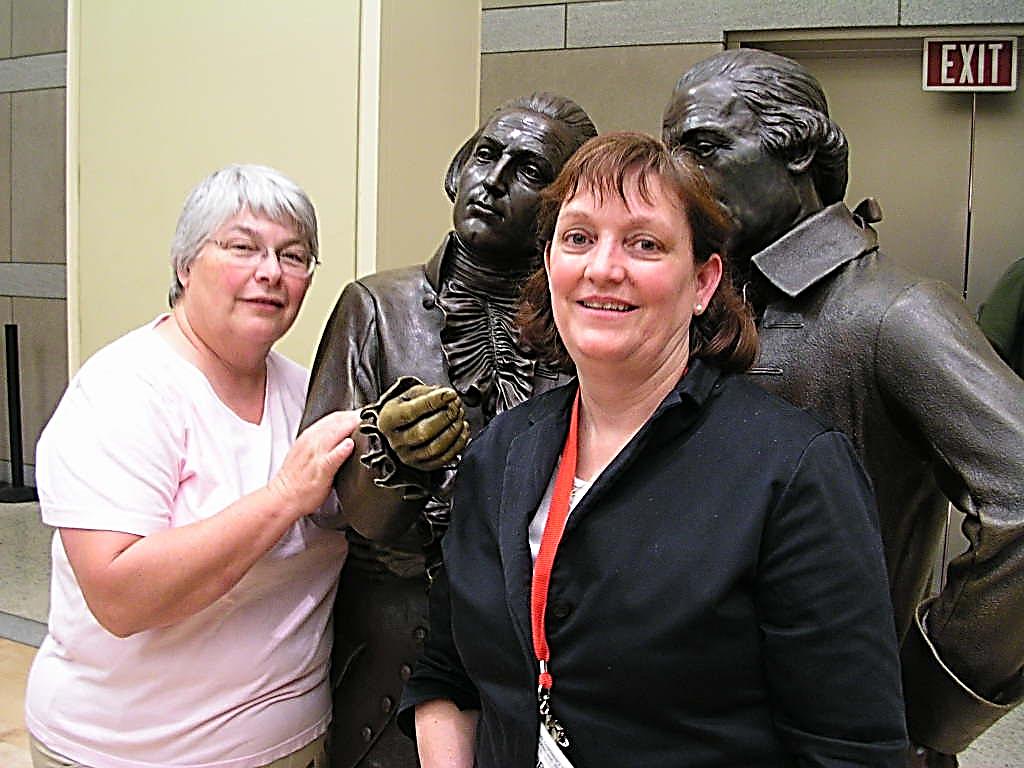 A CHAMPION FOR VOLUNTEERISM

A CHAMPION FOR THOSE THAT COORDINATE VOLUNTEERS

AND A CHAMPION VOLUNTEER HERSELF

A FRIEND TO ALL
In 2013,  DVPA was honored to have Anne Turner’s Family join DVPA’s Award Selection Committee
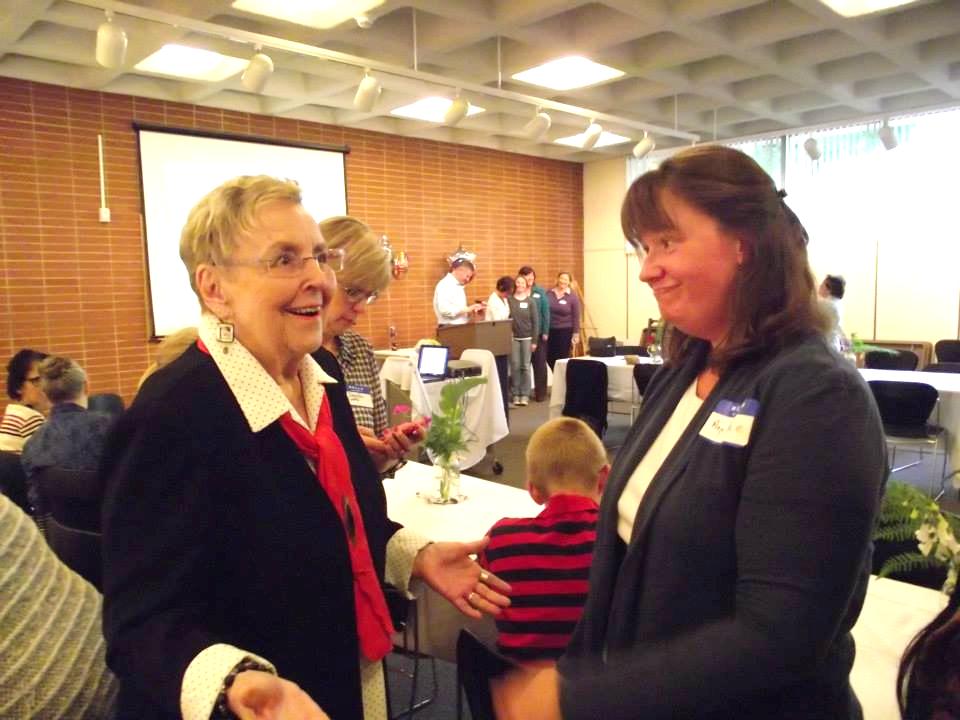 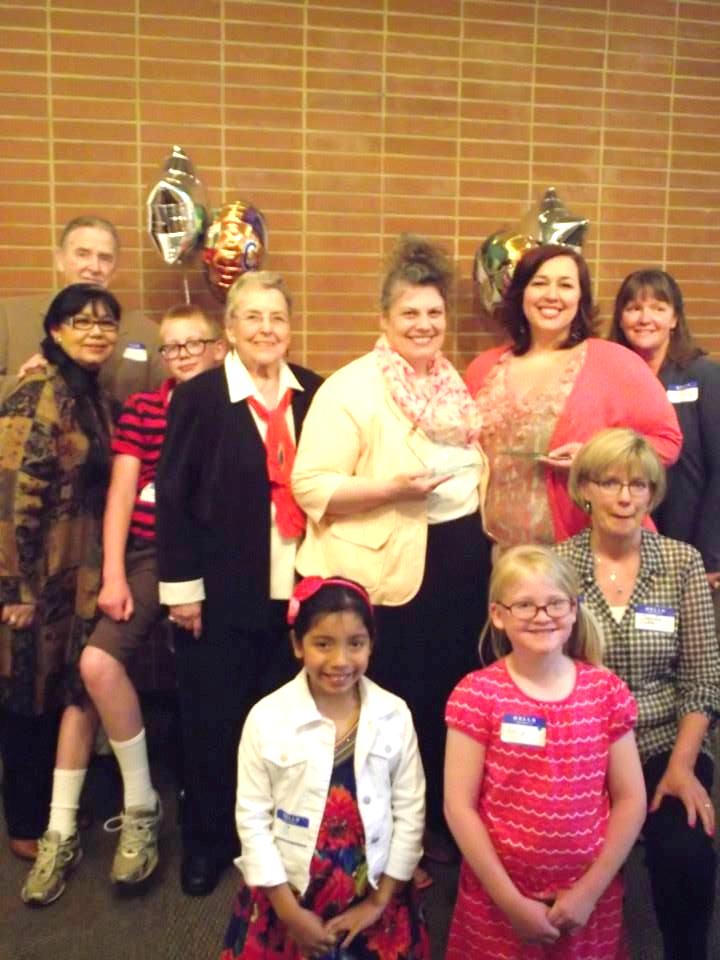 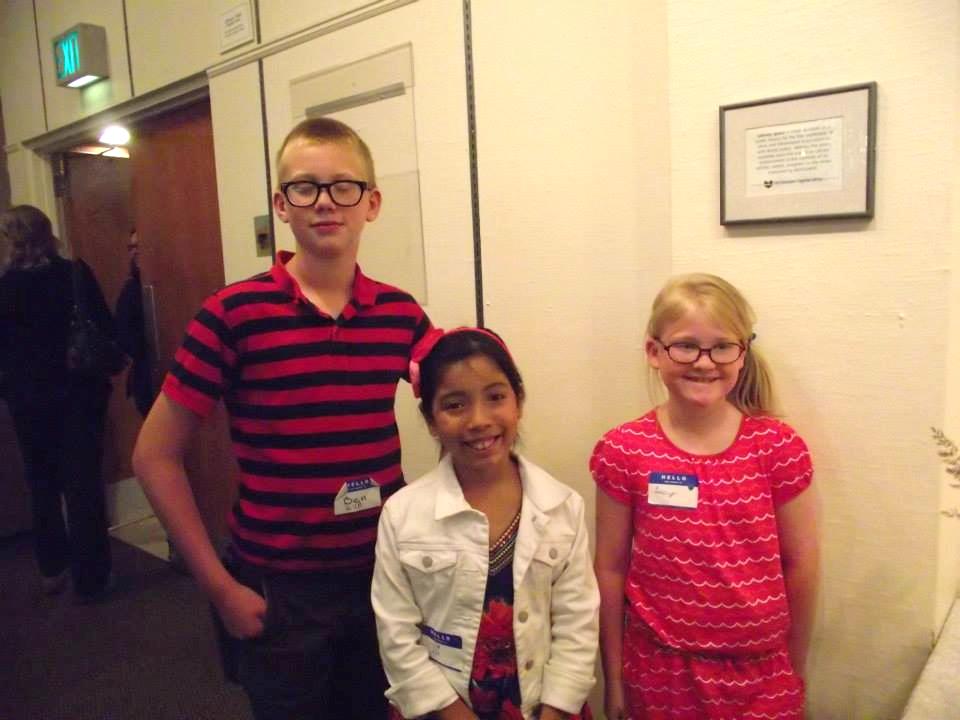 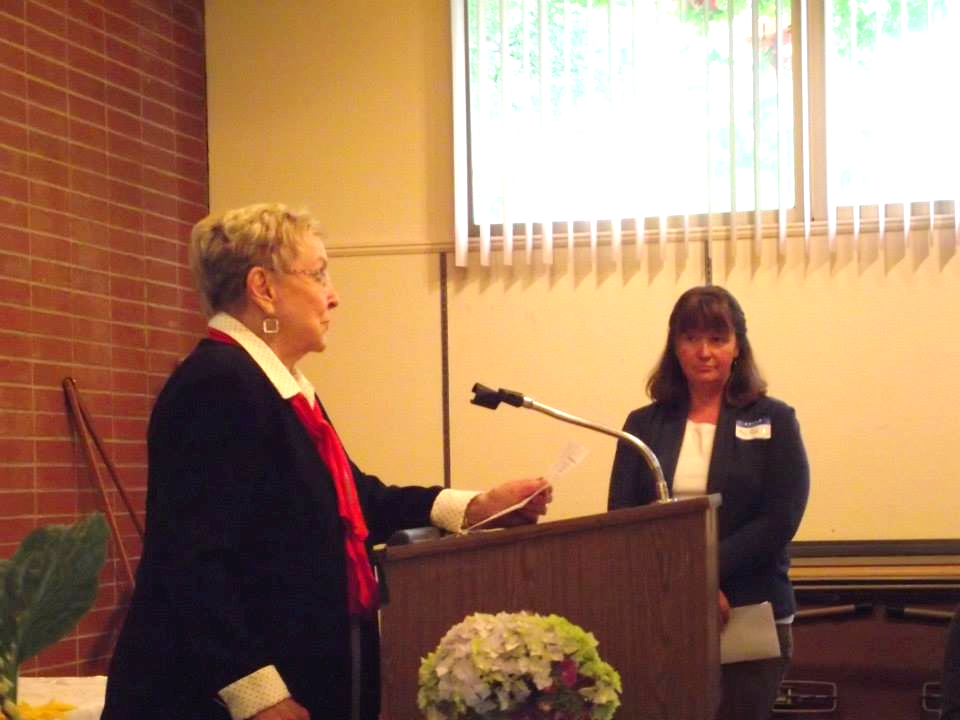 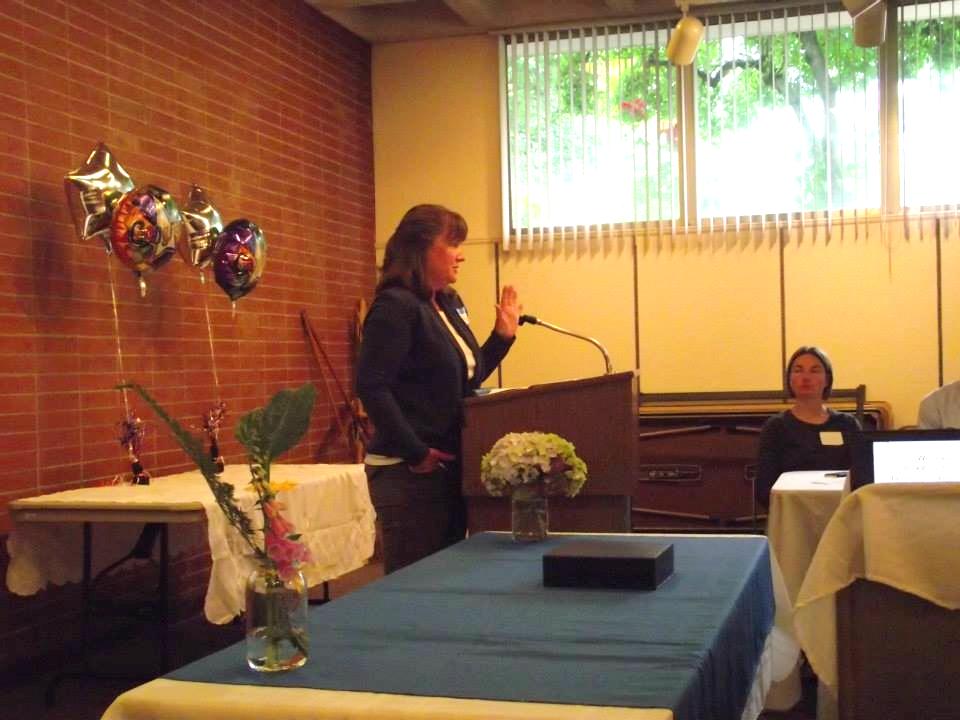 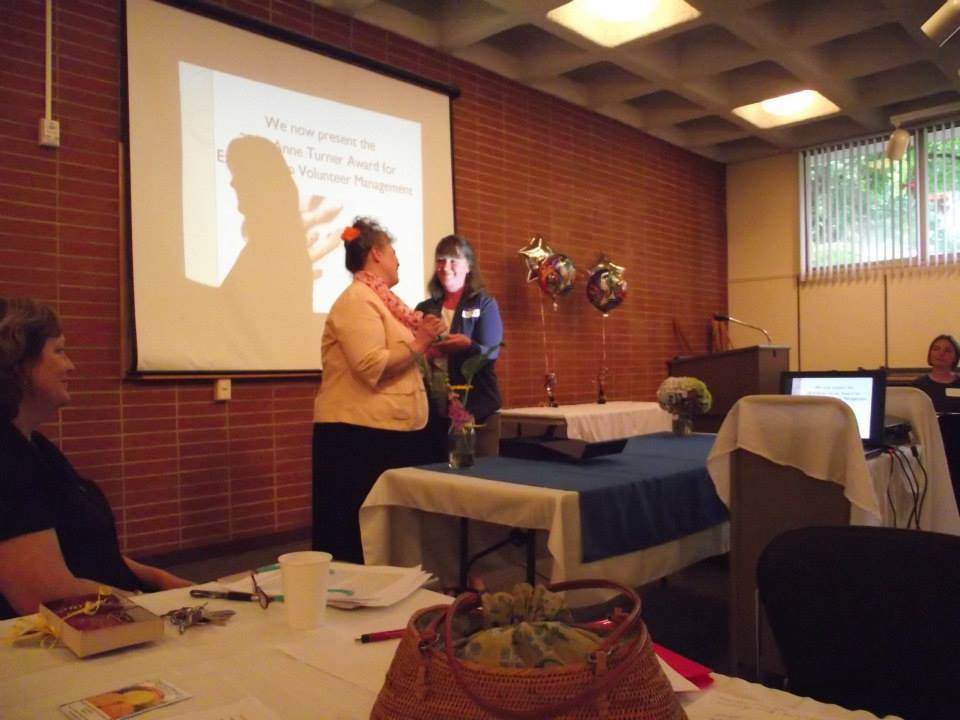 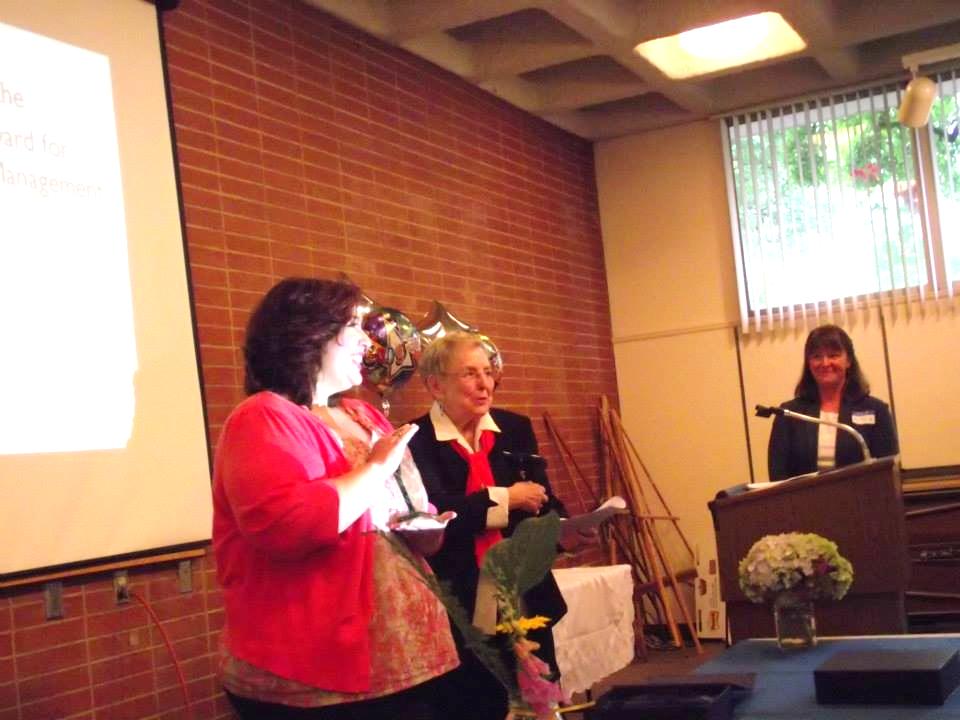 Please welcome Anne’s daughter’s, Anje & Jennifer…. as they present the 2015 Anne Turner Awards
We now present the 
2015  
Anne Turner Award for 
Excellence in Volunteer Management
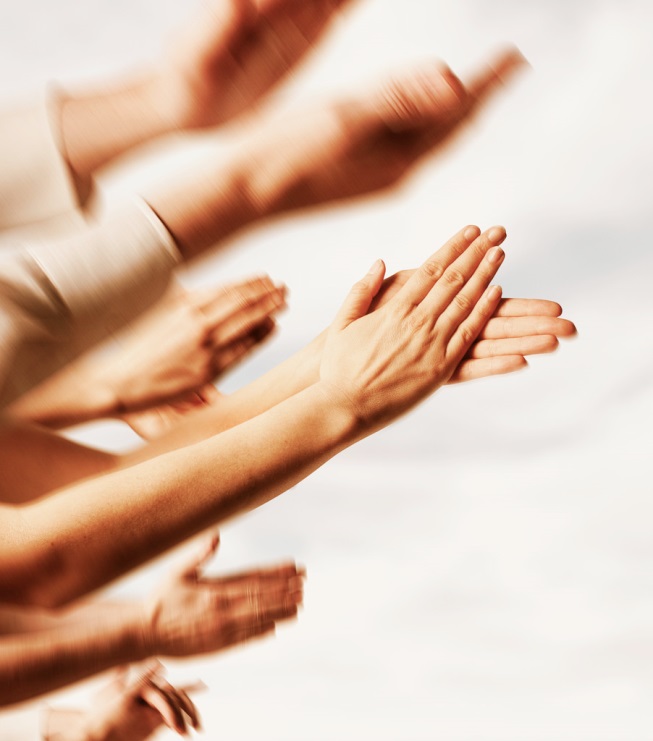